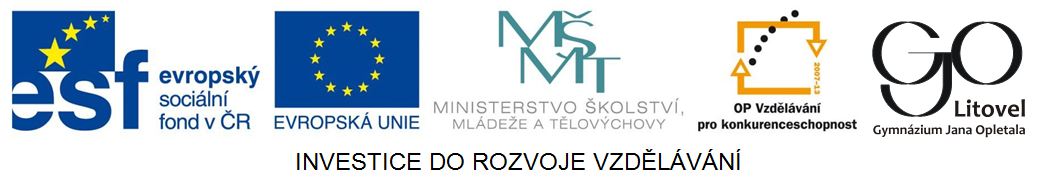 Vedlejší věty časové se spojkami als/wenn (když)
Spojka „als“ se používá ve významu „když „ pro děj minulý, který se udál jen jednou.
    Als ich nach Prag gefahren bin, hatte ich einen Unfall.

Spojka „wenn“ (když) se používá pro děj přítomný a opakovaný děj minulý.
    Wenn er Geburtstag hat, feiert die ganze Familie mit.
    Immer wenn ich bei Oma war, hat sie einen Kuchen   gebacken.
I. Cvičení – doplň „wenn“ nebo „als“:
……. sie die Prüfung abgelegt hat, hat sie sich endlich beruhigt.
……. er weggezogen ist, hat sie das Haus verkauft.
Immer ……. wir ins Ausland gefahren sind, haben wir viel Geld ausgegeben.
……. ich aus der Schule komme, esse ich etwas.
……. meine Freundin gekommen ist, haben ihr alle zum Geburtstag gratulliert.
…….  meine Eltern im Theater waren, sind wir immer lange aufgeblieben.
……. du willst, kannst du vorbeikommen.
Vedlejší věty časové se spojkami bevor, seit(dem), bis
- Bevor (dříve než) - uvozuje děj následný, tzn. děj, který    následuje po ději věty hlavní.
	Bevor sie frühstückt, zieht sie sich an.

- Seit(dem) (od té doby, co) - uvozuje děj předčasný, tzn. děj,  který předchází ději věty hlavní. Děj mohl začít v minulosti a přechází v přítomnost.
	Seitdem sie einen Freund hat, ist sie selten zu Hause.

- Bis (do té doby, než; dokud ne) - uvozuje děj následný, tzn. děj, který následuje po ději věty hlavní. Sloveso je na rozdíl od češtiny vždy v kladném tvaru.
	Es hat lange gedauert, bis sie gekommen ist.
	(Trvalo dlouho, dokud nepřišla).
II. Cvičení – doplň spojky bevor/ seit(dem) / bis
Bleib hier, ……. ich den Azrt hole.
……. sie hier wohnt, ist sie nicht mehr krank.
Er hat lange überlegt, ……. er etwas gesagt hat.
……. sie verheiratet sind, streiten sie jeden Tag.
……. du ihm etwas sagst, denke darüber nach.
Es kann noch lange dauern, ……. er zurückkommt.
……. die Kinder in die Schule gehen, haben sie weniger Freizeit.
Wir warten, ……. du fertig bist.
……. Sie weggehen, kontrollieren Sie bitte  alles.
Bleib, …….es nicht mehr regnet.
III. Cvičení - přelož a použij spojky wenn, als, bevor, seit(dem), bis:
- Počkej, až budeme hotovi.
- Od té doby, co se přestěhovala, vidíme málo.
Předtím, než odjedeš, zalij květiny.
- Když jí konečně zatelefonoval, byla šťastná.
- Když budeš doma, můžeš uvařit oběd.
- Od té doby, co se učím anglicky, rozumím v zahraničí   mnohem lépe.
- Nemůžeme čekat, dokud nepřijde.
- Předtím, než si koupíme nové auto, musíme se dobře  informovat.
- Když nás navštívili, vždycky přivezli dárky.
Řešení – I. cvičení:
Als sie die Prüfung abgelegt hat, hat sie sich endlich beruhigt.
Als er weggezogen ist, hat sie das Haus verkauft.
Immer wenn wir ins Ausland gefahren sind, haben wir viel Geld ausgegeben.
Wenn ich aus der Schule komme, esse ich etwas.
Als meine Freundin gekommen ist, haben ihr alle zum Geburtstag gratulliert.
Wenn meine Eltern im Theater waren, sind wir immer lange aufgeblieben.
Wenn du willst, kannst du vorbeikommen.
Řešení – II. cvičení:
Bleib hier, bis ich den Arzt hole.
Seitdem  sie hier wohnt, ist sie nicht mehr krank.
Er hat lange überlegt, bis er etwas gesagt hat.
Seitdem sie verheiratet sind, streiten sie jeden Tag.
Bevor du ihm etwas sagst, denke darüber nach.
Es kann noch lange dauern, bis er zurückkommt.
Seitdem die Kinder in die Schule gehen, haben sie weniger Freizeit.
Wir warten, bis du fertig bist.
Bevor Sie weggehen, kontrollieren Sie bitte  alles.
Bleib, bis  es nicht mehr regnet.
Řešení – III. cvičení:
Warte, bis wir fertig sind.
Seitdem sie umgezogen ist, sehen wir uns wenig. 
Bevor du wegfährst, gieẞe die Blumen. 
Als er sie endlich angerufen hat, war sie glücklich. 
Wenn du zu Hause bist, kannst du das Mittagessen kochen. 
Seitdem ich Englisch lerne, verstehe ich im Ausland viel besser.
Wir können nicht warten, bis er kommt. 
Bevor wir ein neues Auto kaufen, müssen wir uns gut informieren.
Wenn sie uns besucht haben, haben sie immer Geschenke mitgebracht.
Zdroje

BAUMBACH, R., VÁCLAVKOVÁ, G. Mluvnice němčiny. 1. vydání. FIN PUBLISHING Olomouc, 1997. ISBN 80-86002-13-6.

DUSILOVÁ, D., EBEL, M., GOEDERT, R., KOLOCOVÁ, V., VACHALOVSKÁ, L. Nová cvičebnice německé gramatiky. Nakladatelství POLYGLOT, Praha. Třetí vydání, dotisk 2002. ISBN 80-86-195-10-4.

HELBIG, G., BUSCHA, J. Deutsche Grammatik. Ein Handbuchbuch für den Ausländerunterricht. 15., durchgesehene Auflage 1993. Langenscheidt Verlag. Germany. ISBN 3-324-00118-8.

MOTTA, G., CVIKOWSKA, B., VOMÁČKOVÁ, O., ČERNÝ, T. Direkt 2 neu. Němčina pro střední školy. Učebnice a pracovní sešit. Nové přepracované vydání: Tomáš Černý,  Klett nakladatelství s. r. o., Praha 2012. ISBN 978-80-7397-101-4.